Qualifications for the Slingers
Qualifications for the Slingers
Lifting load: 1 ton or more
Those who have completed the slinging skill training course
Those who have completed the special education for the sling works
Weight of load: 0.5 ton
Definition of Cranes
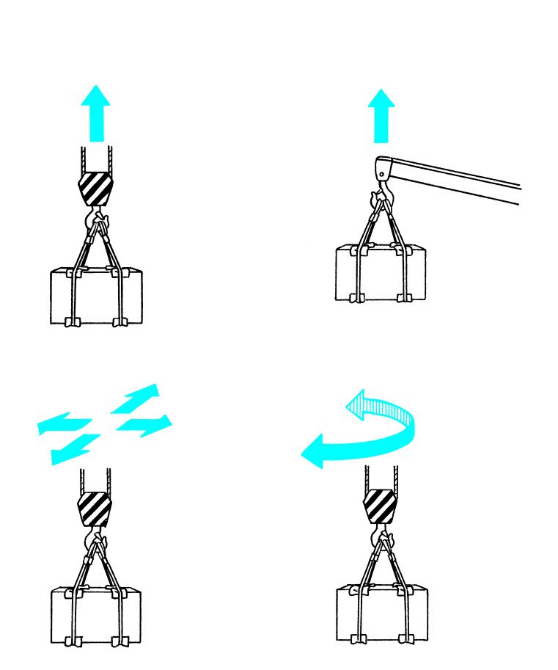 Lift the loads by power
Carry the lifted loads horizontally
Relationship between Magnitude and Arm of Force
Moment of Leverage
Fulcrum
Stationary Pulley
Pull 1 m
It will rise 1 m
Tension of Sling Wire Ropes
m: Weight of the load
Fw: 9.8 x m (kN)
F1, F2: Tensions of sling wire rope 
F: Resultant (kN) 
F = Fw
P: Force pulling the sling wire ropes inward (kN)
Sling angle
Sling wire rope
Construction of Wire Rope
Core
Strand
Wire
Types of Lays
Lang lay S (left-hand)
Ordinary-lay S (left-hand)
Lang lay Z (right-hand)
Ordinary-lay Z (right-hand)
Ordinary-lay
Lang lay
Measuring Method for Diameter of Wire Rope
Diameter
Wrong
Correct
Number of Ropes and Sling Angle (a = Sling Angle)
Diagonal
Two-rope slinging with two-point
Three-rope slinging with three-point
Four-rope slinging with four-point
Tension Factor and Sling Angle of Wire Rope
Sling angle
Tension Factor
Sling Wire Rope
Compression joint with thimble and shackle at each end
Eye splices at both ends
Compression joint with thimble and hook at each end
Compression joints at both ends
Endless wire rope
Wire rope with ring
Compression Jointing Method
Wire rope
Thimble
Sleeve (special aluminum alloy)
Wire rope
Precautions when Using Sling Wire Rope
Sling angle
Keep in order
Pad
Sling angle
Humidity
Heat
Acid
Dust
Single-rope slinging
Precautions for storage
Types of Chain
Link chain
Nominal diameter
Stud-link chain
Nominal diameter
Chain Sling
Chain with ring
Ring
Chain with hook
Position of Shackles
Example of Using Shackles
Eyebolts
Eyenuts
Example of Using Eyebolts
Use the washer to adjust
Lifting Beam
Lifting beam
Pad
Rubber sheet
Fabrics
Jute bag
Copper or copper alloy
Welded structure
Magnetic pad
Bearer Blocks
Use blocks of equal size.
Hold a block from two sides with both hands.
Hold the left and right side of the block.
The load becomes unstable.
Do not put your hand on its top.
Deformation of Chain
Bent link
Twisted link
Distorted link
Twist
Bend
Dent
Opening and Wear of Hooks
Wear of Shackles
Slinging Outfits
Evacuation Location
2 m or more
Traveling
Evacuation location
45°
Slewing
Derricking
Traversing
2 m or more
Evacuation location
2 m or more
longitudinal length of load
Overhead traveling crane, Bridge crane
Mobile crane, Jib crane
Methods of Hanging on the Hook
Fastening wire ropes by eye
Methods of Hanging on the Hook
Single-turn slinging
Within 60°
Methods of Hanging on the Hook
One-round-turn slinging
Within 60°
Methods of Hanging on the Hook
Blackwall hitch
Within 60°
Methods of Hanging on the Hook
Looping
Looping
Guide rope
Effective rope
Methods of Securing Wire Ropes to Load
Fastening wire ropes by eye
When sling wire ropes are loosened, eyes may be removed.
Methods of Securing Wire Ropes to Load
Single-turn slinging
Sling angle
Sling angle
Two-rope slinging with four-point
Two-rope slinging with four-point
Methods of Securing Wire Ropes to Load
Two-rope slinging with two-point (noosing with shackles)
Methods of Securing Wire Ropes to Load
Two-rope slinging with two-point (fastening by eyes)
Noosing to different directions
Noosing to same direction
Methods of Securing Wire Ropes to Load
How to use shackles (Take attention for bolt position)
The bolt rotates.
The bolt does not rotate.
Methods of Securing Wire Ropes to Load
Fastening wire ropes by eye (Take attention for compression joint position)
Methods of Securing Wire Ropes to Load
One-round-turn slinging with two-rope and four-point
Methods of Securing Wire Ropes to Load
One-round-turn noosing with two-rope and two-point
Methods of Securing Wire Ropes to Load
Bale sling hitch
Single-turn slinging
Fastening wire ropes by eye
Use endless wire rope
Passing doubled over part through eye
Passing eyes through a sling wire rope doubled over
Methods of Securing Wire Ropes to Load
Slinging with single hitch on bottom
Sling angle
Methods of Securing Wire Ropes to Load
Single-rope slinging
Chain with Clamp
Chain with Sling Hook
Endless Chain for Hacker
Chain with Fundry Hook (with Wide Opening)